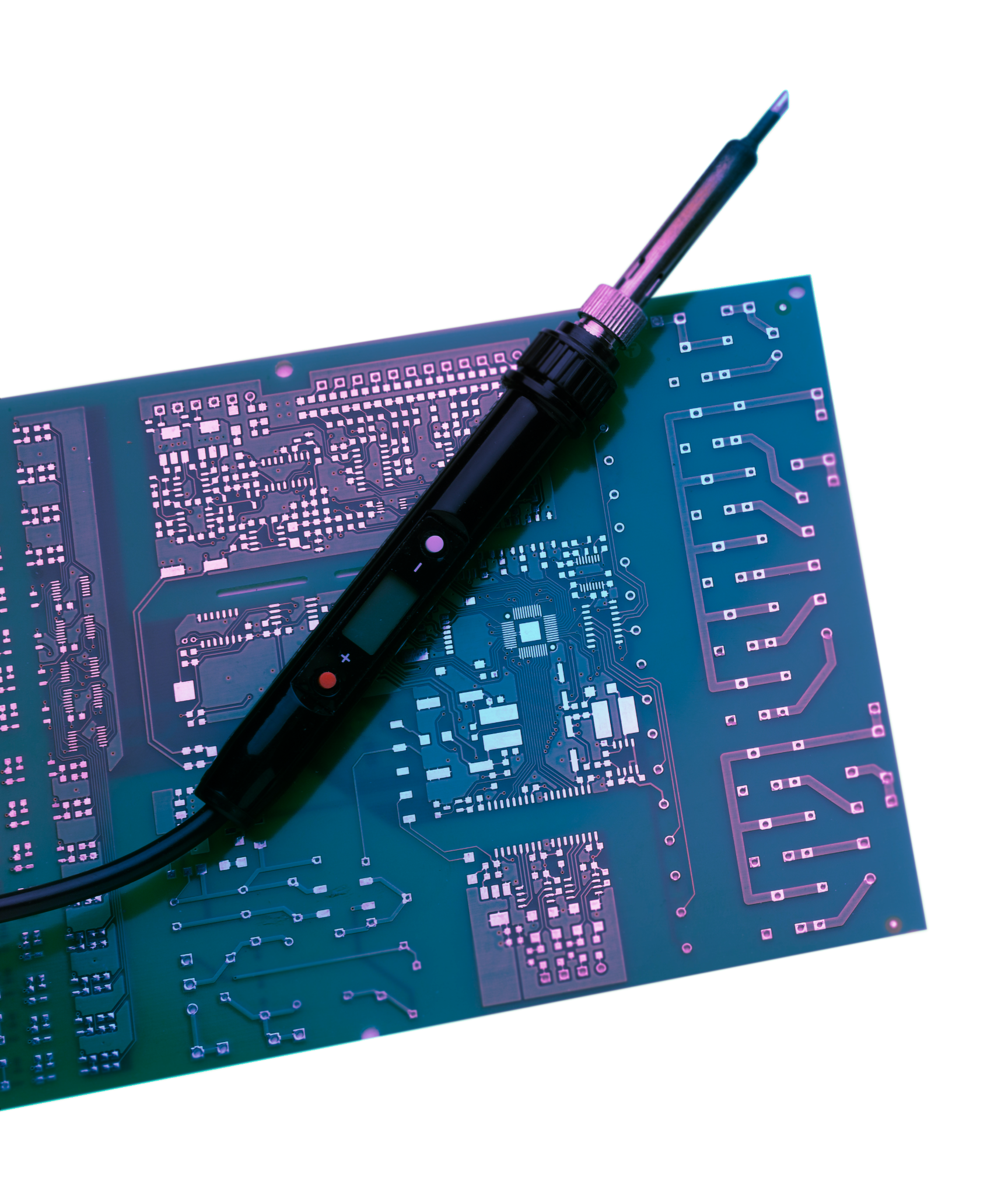 KUIDAS TEHISINTELLEKTMUUDAB ÄRIMAAILMA?
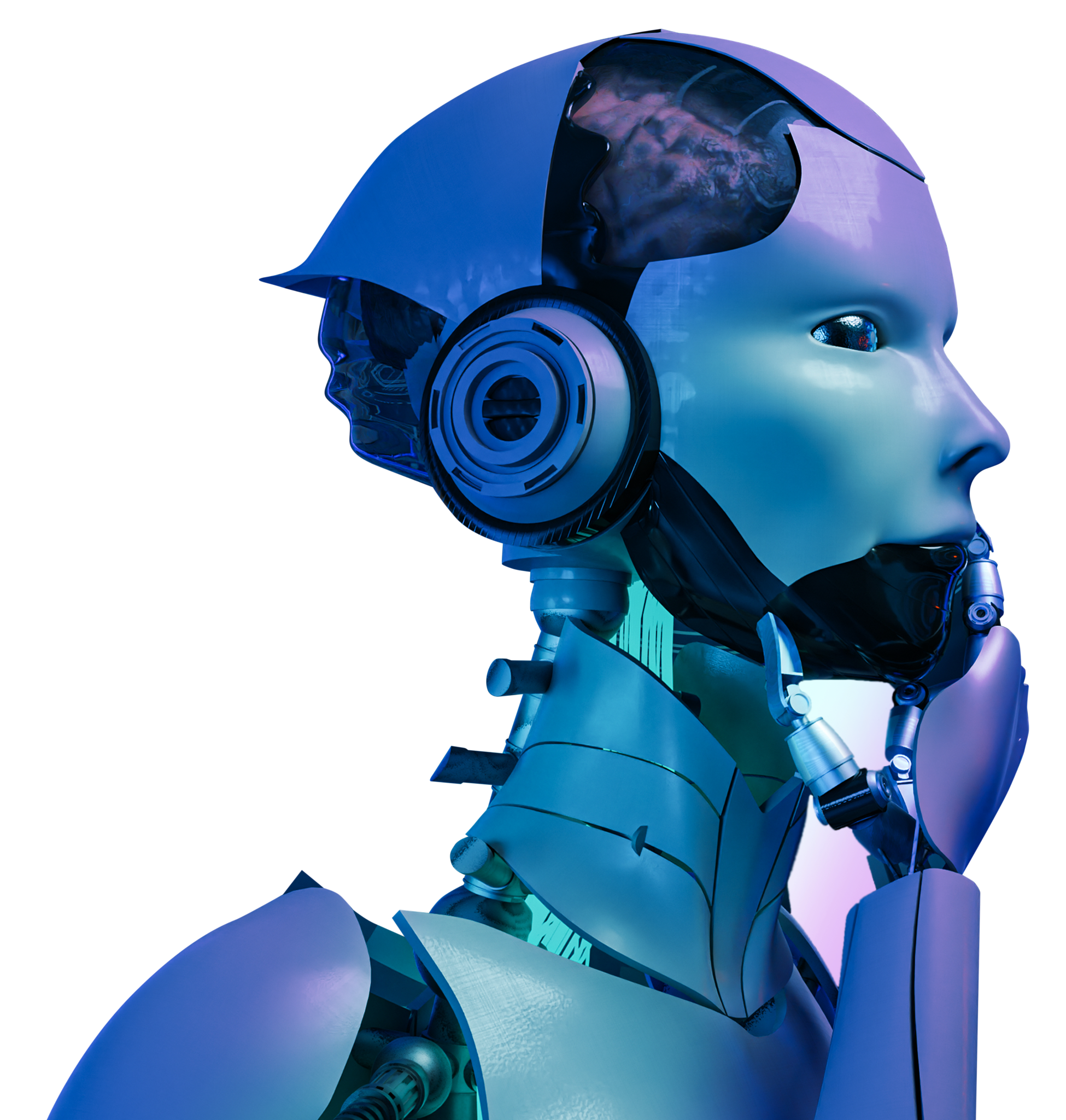 Lauri Antalainen
LinkedIn
lauri.antalainen@digiwise.ee
14. november 2024
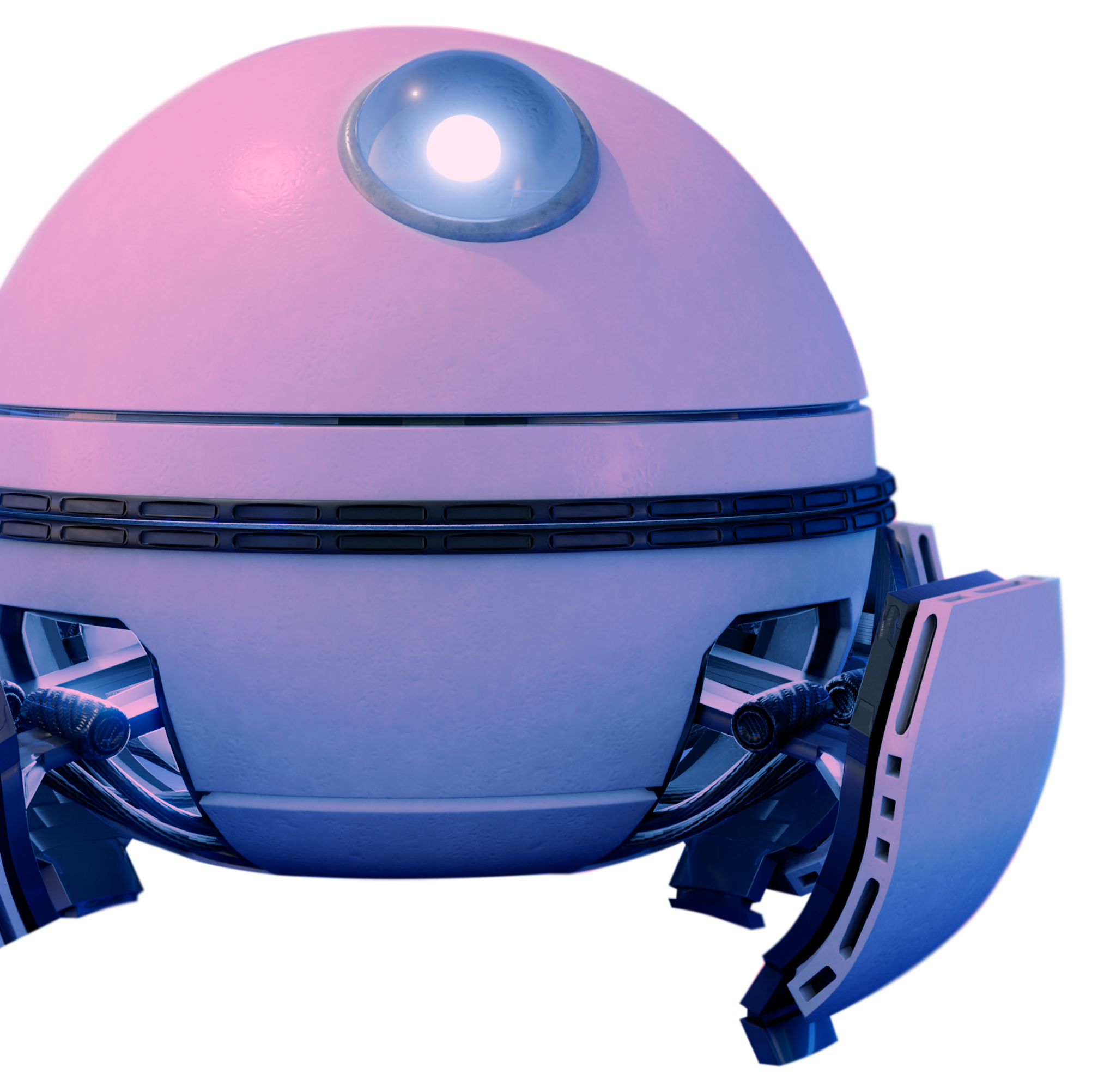 Sandra Reivik
Lauri Antalainen
CEO @ Digiwise


President @ EstBAN


Co-founder @ Gamefounders
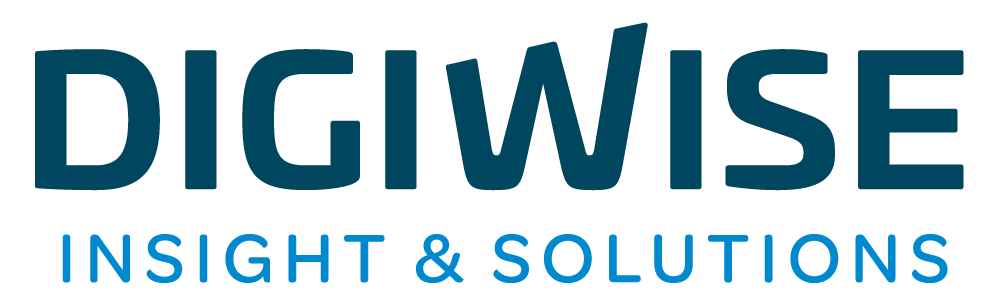 [Speaker Notes: * Mõlemas puutub kokku AI-ga: selgitus kuidas]
AI – entusiast aastast 2016
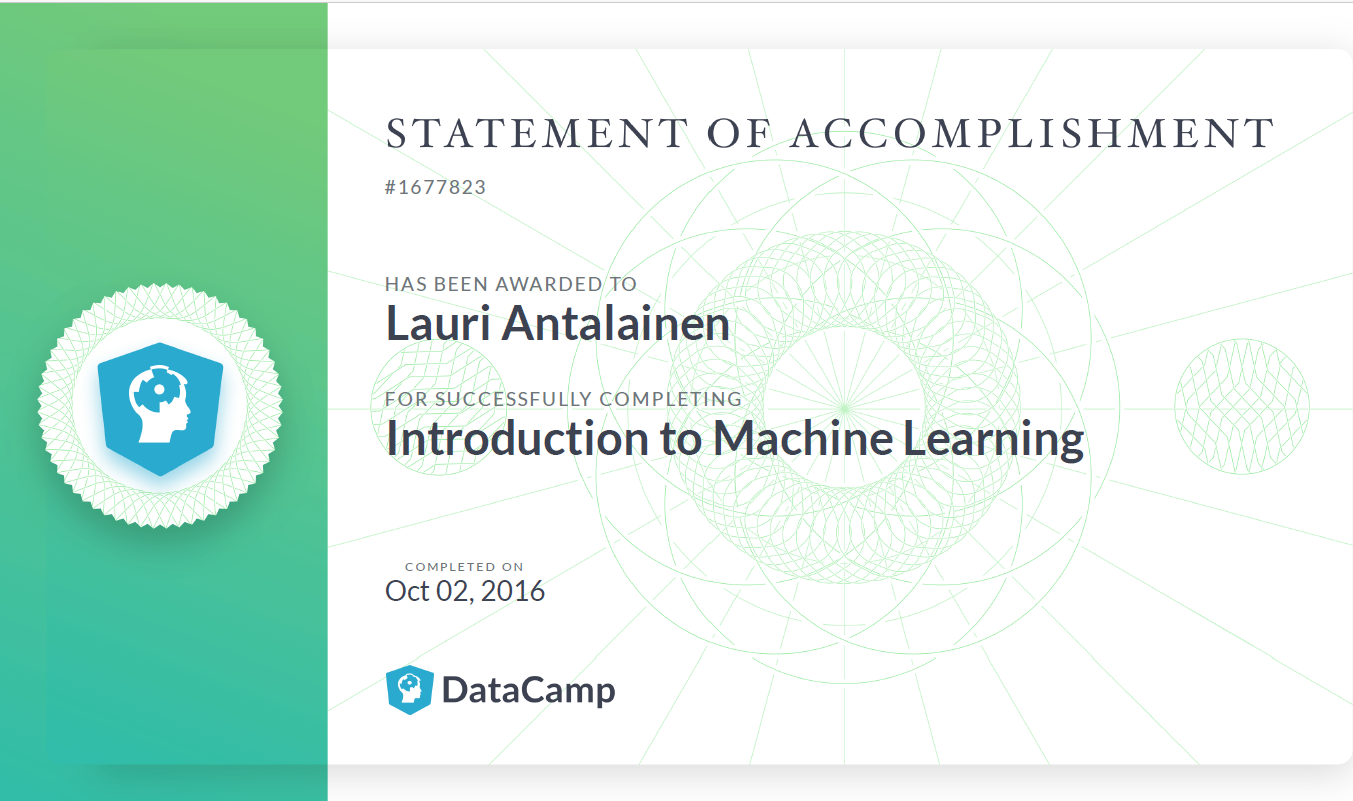 [Speaker Notes: * Oskari lugu]
TEHNOLOOGIA ARENG
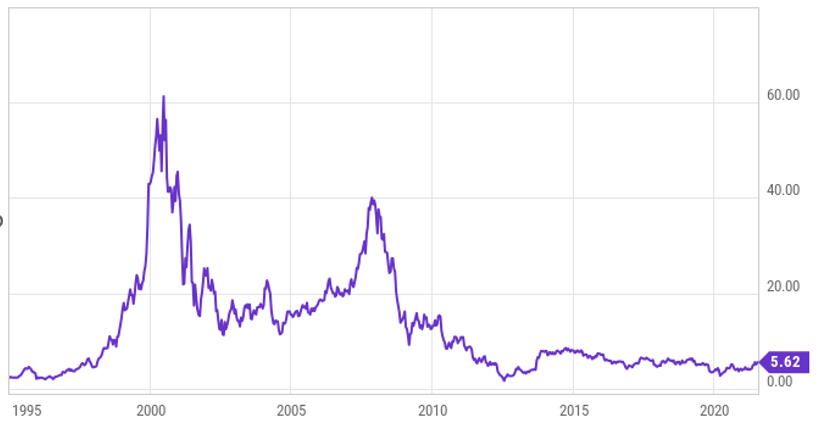 Tehnoloogiakõvera allajääjad – Toys R Us
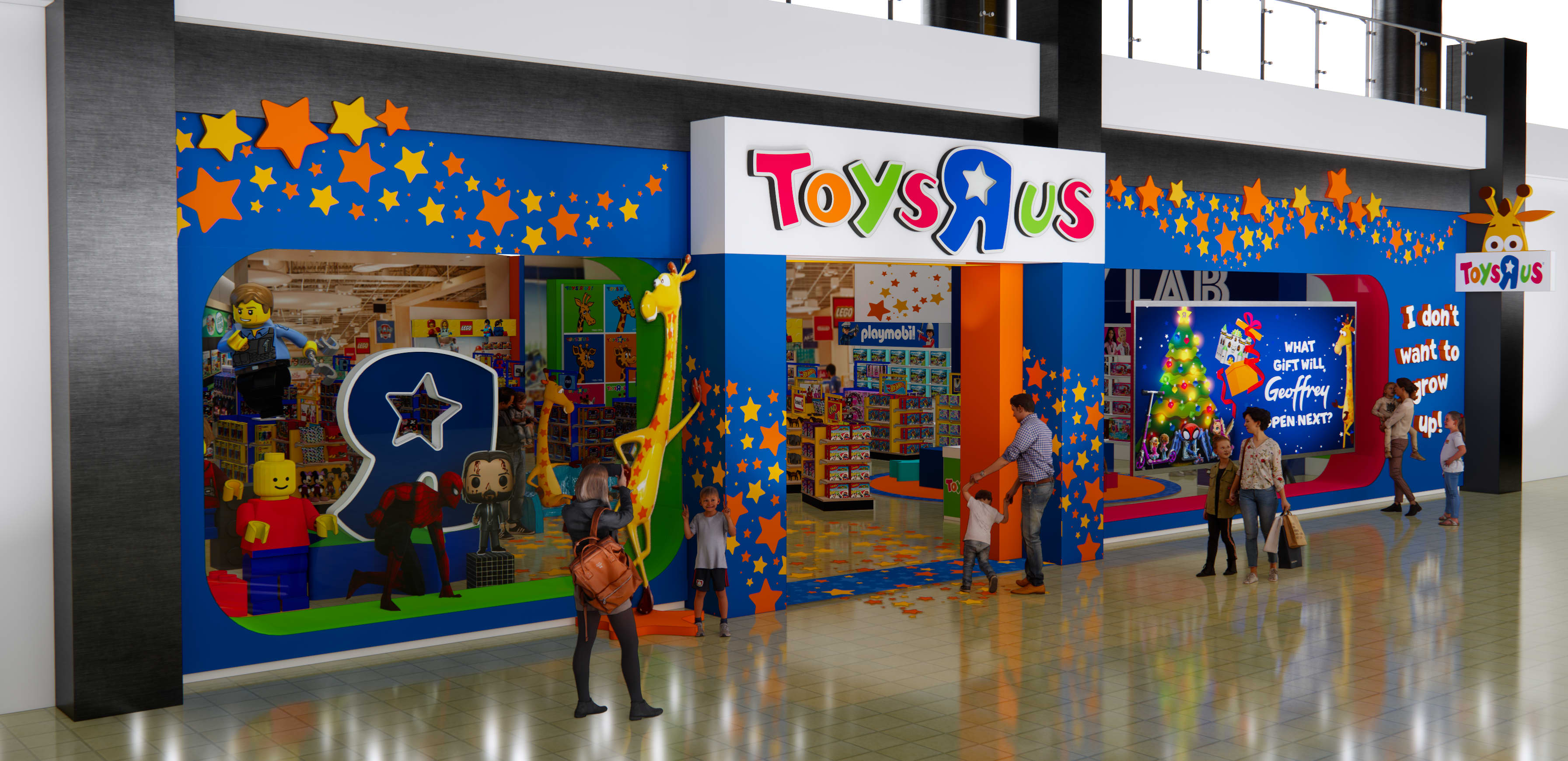 Tehnoloogiakõvera allajääjad - BlackBerry
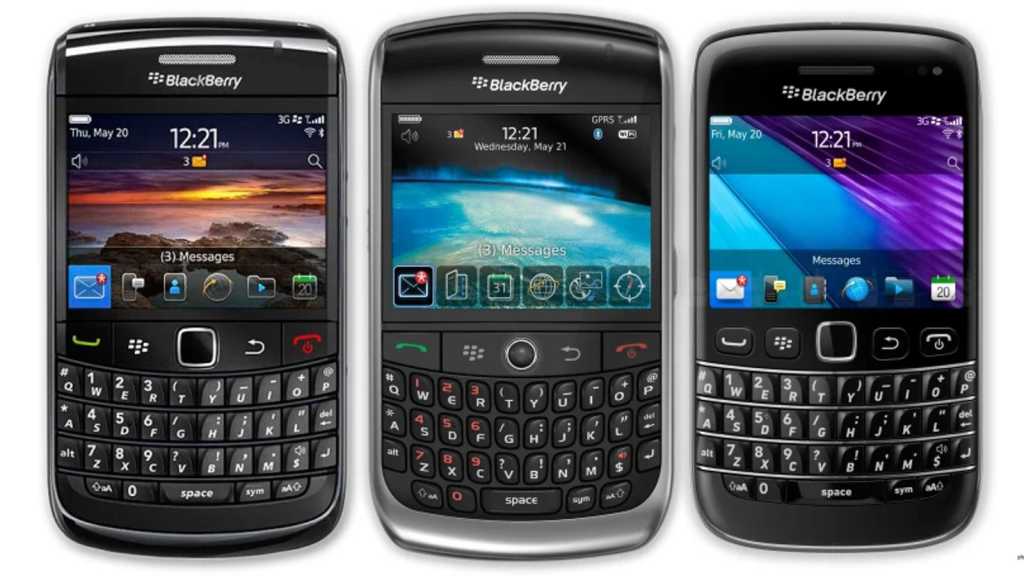 Tehnoloogiakõvera allajääjad - Blockbuster
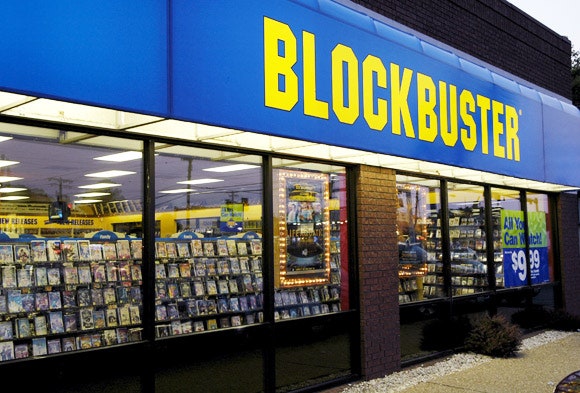 Tehnoloogiakõvera allajääjad – Xerox ja Kodak
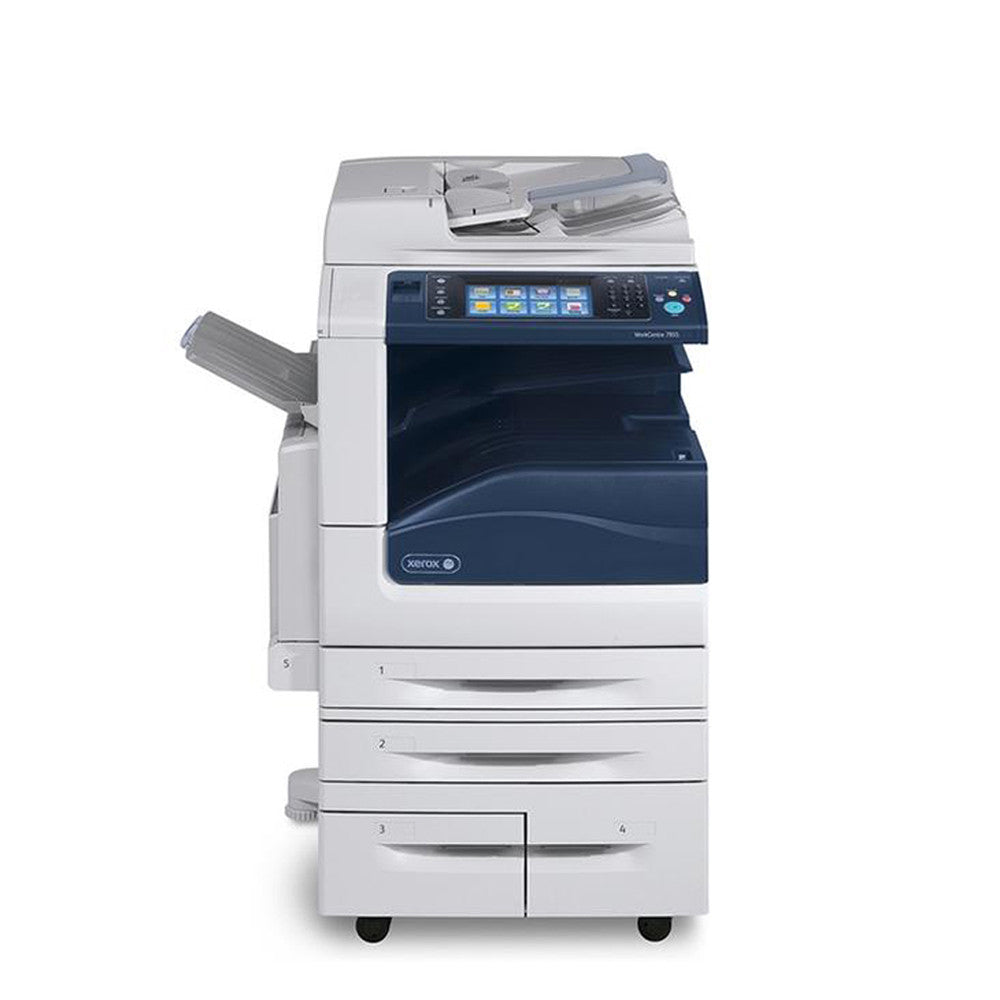 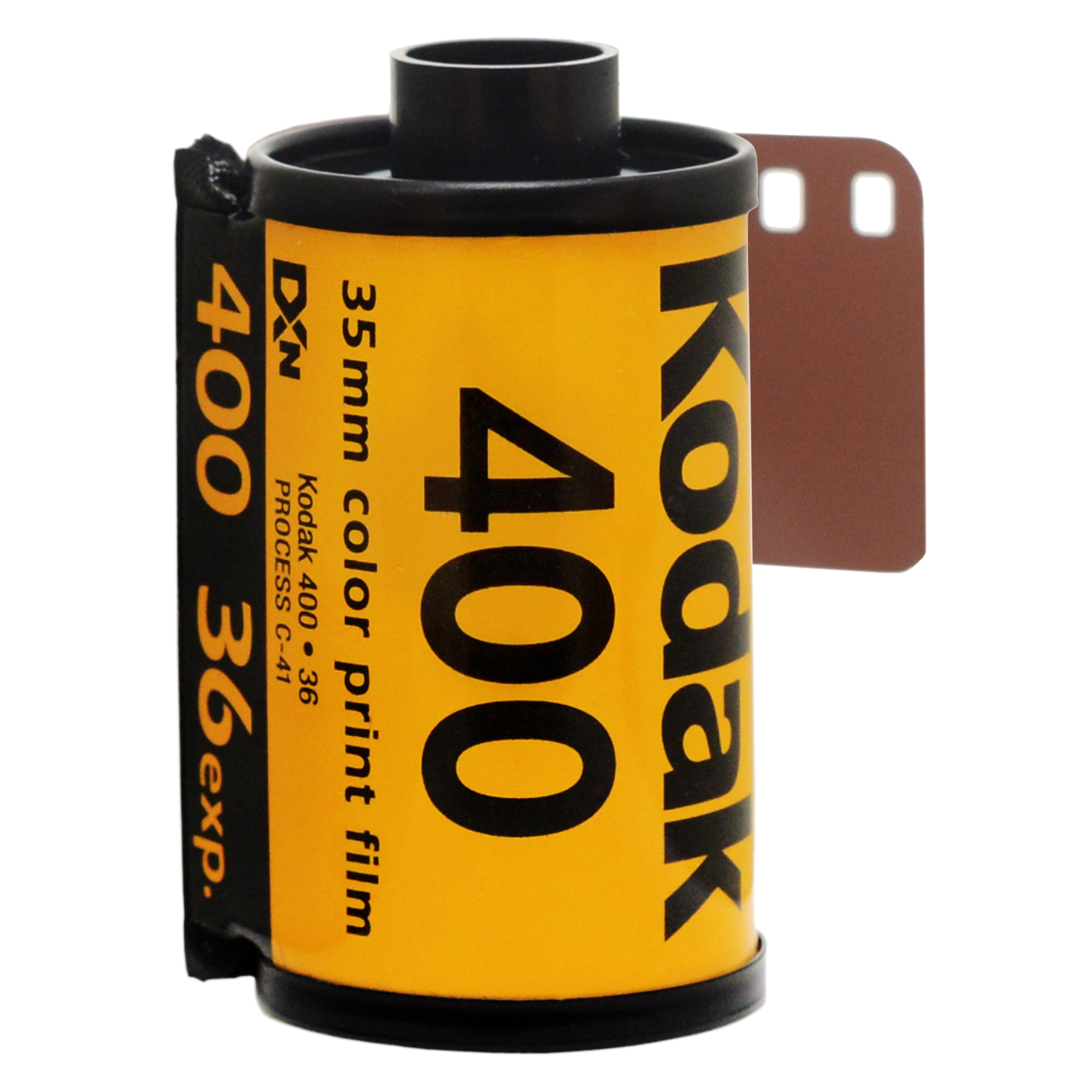 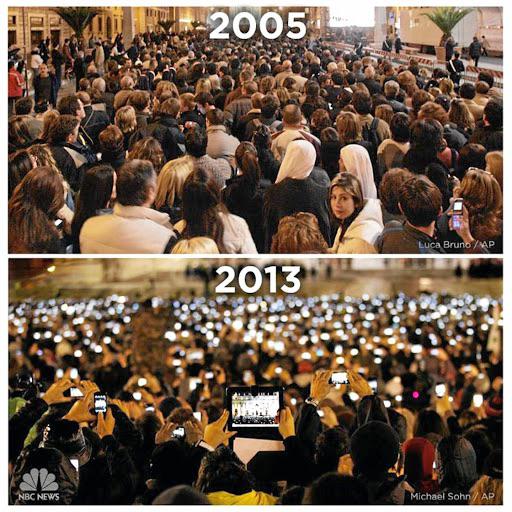 [Speaker Notes: Election of Pope Benedict in 2005 and Pope Francis in 2013]
TEHISINTELLEKTI ARENG
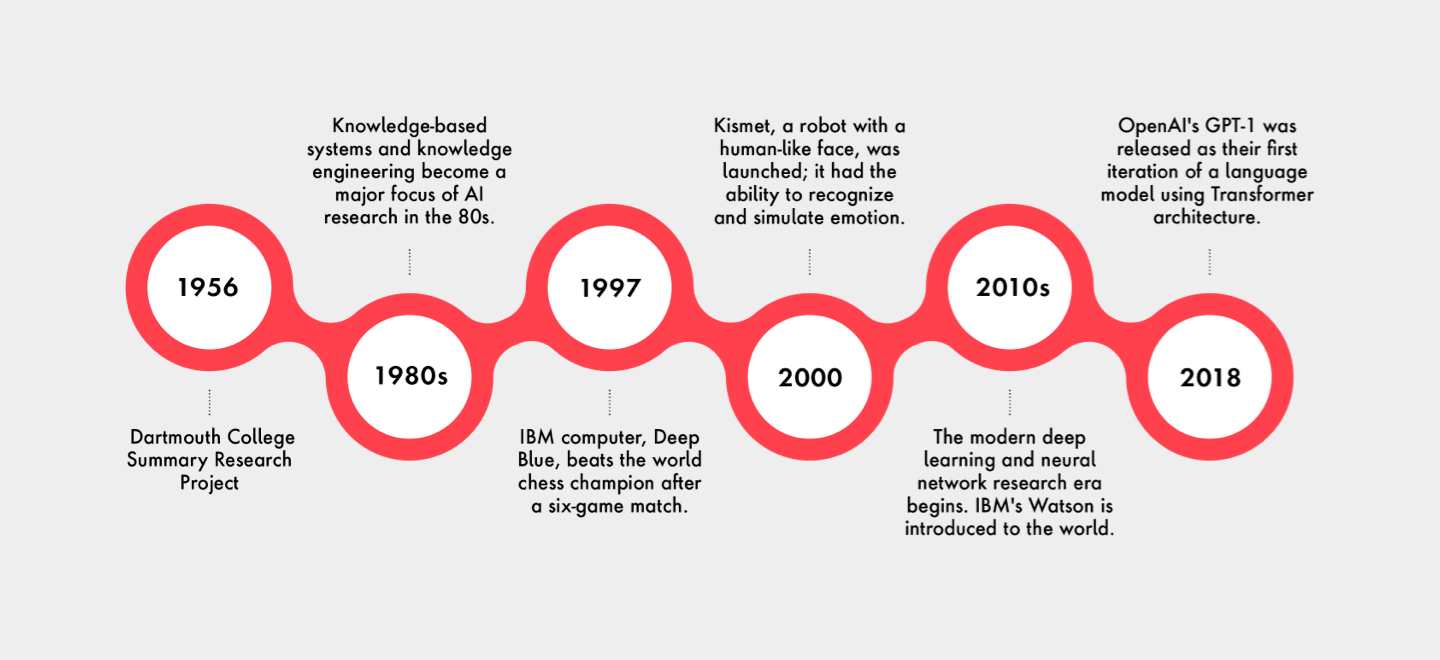 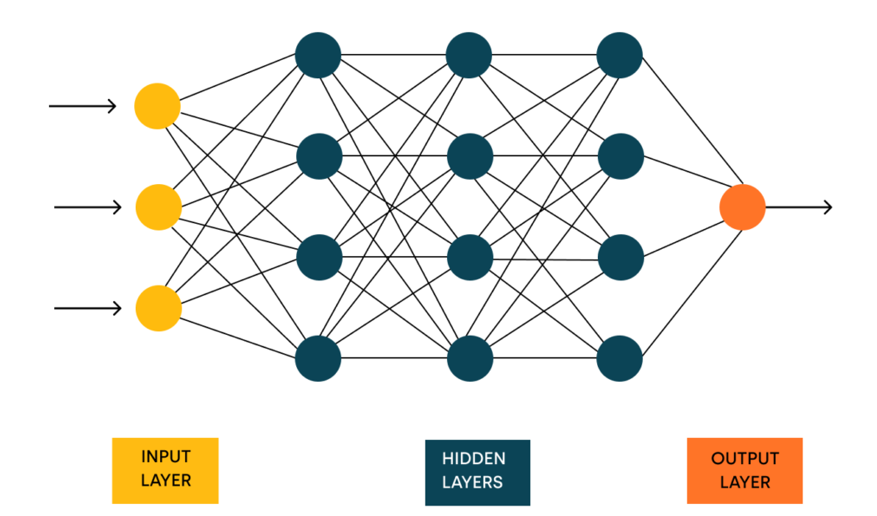 Tehisintellekt on tööriist
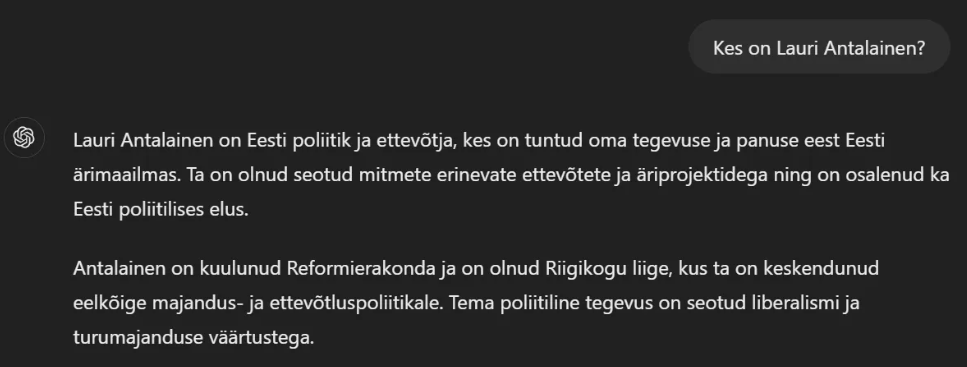 Tehisintellekt on tööriist
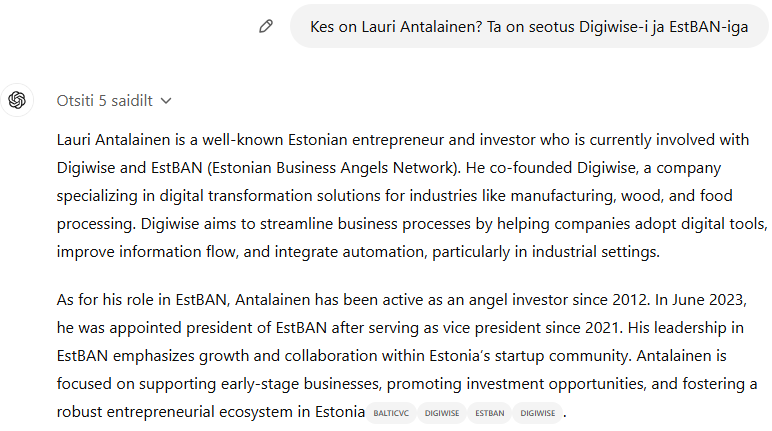 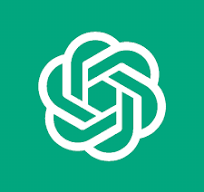 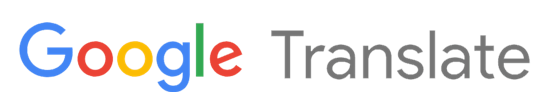 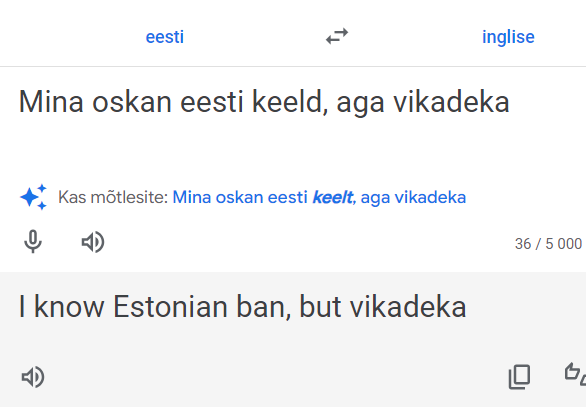 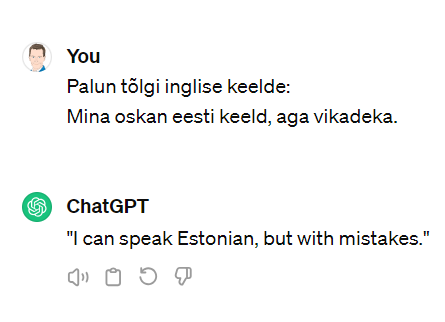 [Speaker Notes: Lugu Google Translate vs ChatGPT]
AI vs inimene: 1997 vs 2016
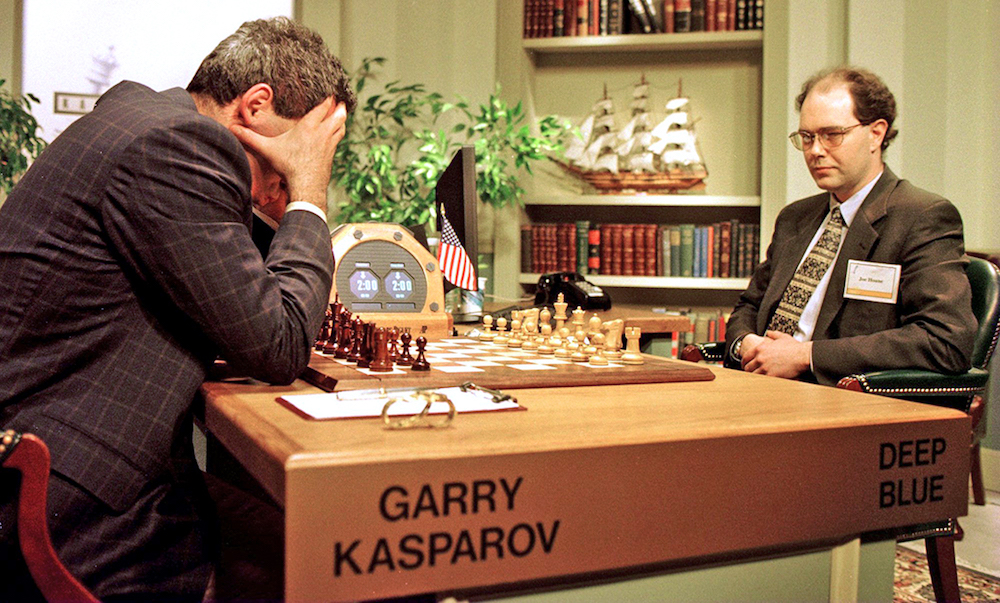 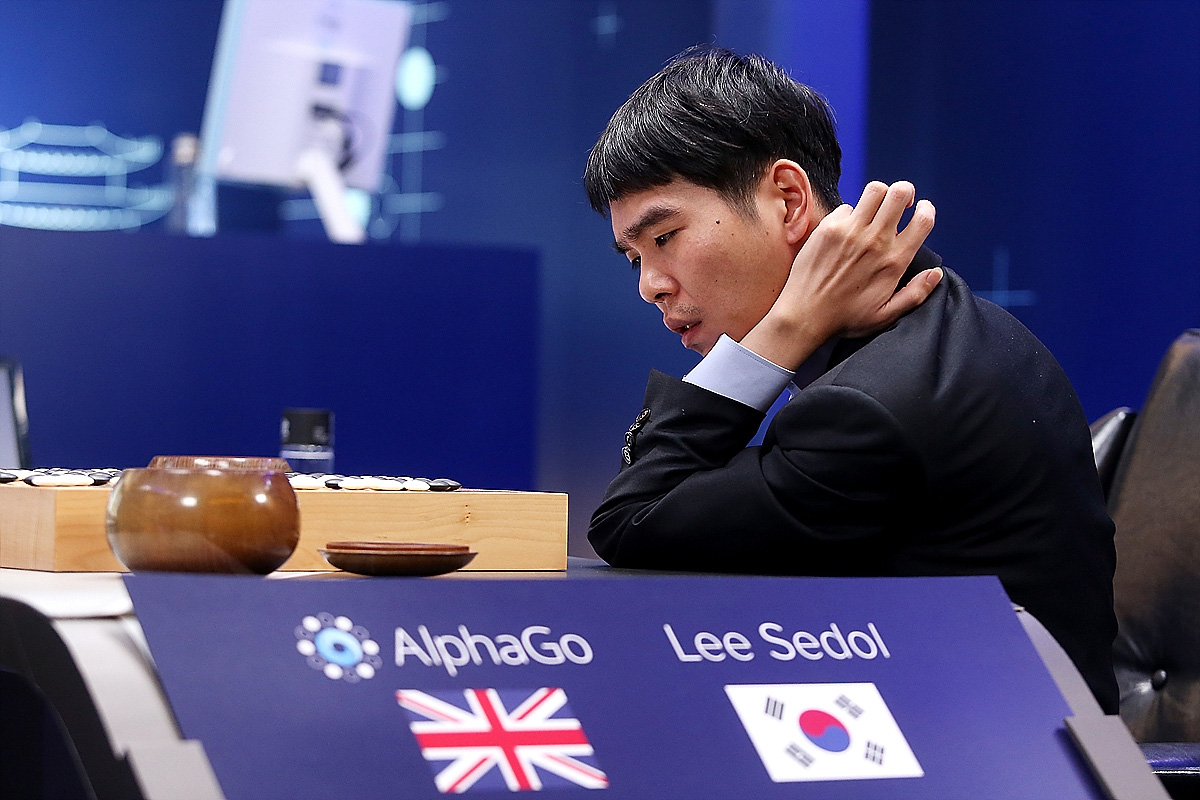 3,5 : 2,5
4 : 1
AlphaGo Zero
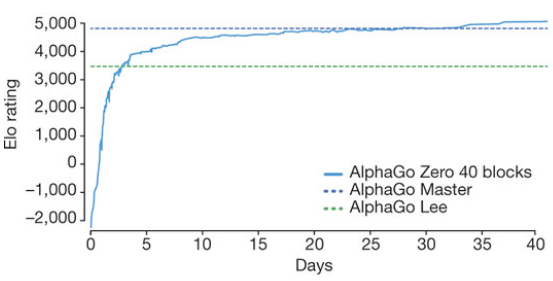 [Speaker Notes: Election of Pope Benedict in 2005 and Pope Francis in 2013]
MIDA TEHISINTELLEKT TEEB?
Protsessiarendus: kolm sammu
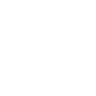 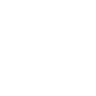 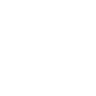 STANDARDI-SEERIMINE
DIGITALI-SEERIMINE
AUTOMATI-SEERIMINE
Protsessistandarditekehtestamine ja juurutamine
Andmete kogumise ja töötlemise süsteemi loomine
Inimtööjõu komponendi vähendamine
[Speaker Notes: Optimeerida tuleb ainult pidevalt toimuvat protsessi.
Näide: arvete edastamine (1 vs igakuine)]
Protsessiarendus: kolm sammu
AI
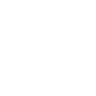 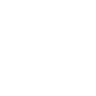 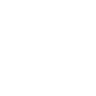 STANDARDI-SEERIMINE
DIGITALI-SEERIMINE
AUTOMATI-SEERIMINE
Protsessistandarditekehtestamine ja juurutamine
Andmete kogumise ja töötlemise süsteemi loomine
Inimtööjõu komponendi vähendamine
Mida saab tehisintellekti abil teha?
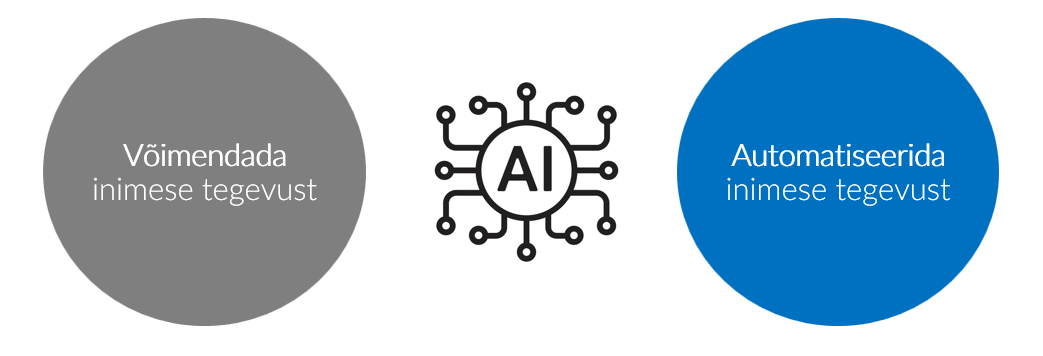 Tehisintellekt automatiseerib!
Sisu (tekst, pildid, …) loomist

Info töötlemist

Info analüüsimist ja tõlgendamist

Otsuste tegemist

Muud manuaalset tööd ja tegevust
[Speaker Notes: Võib mõelda nii, et kõik INFO-ga seonduvad tegevused. Neid teeb AI paremini kui inimene. Näiteks mängude mängimine: online turn-based mänge ei saa raha peale teha. MALE näide.
Enne suuri keelemudeleid töötas AI paremini TÄIELIKU info keskkonnas, nüüd pole suurt vahet.]
Tehisintellektilahenduste näiteid
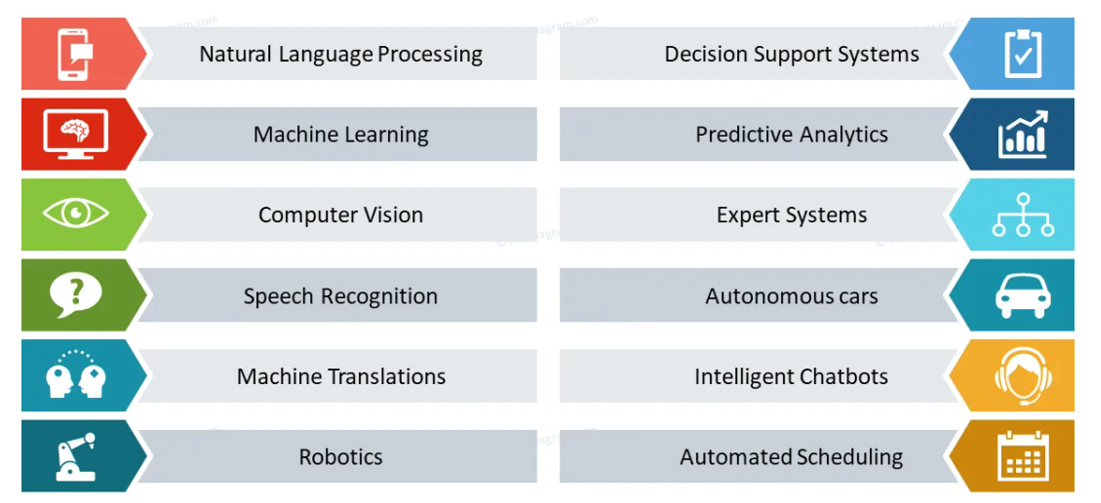 TEHISINTELLEKTÄRIMAAILMAS
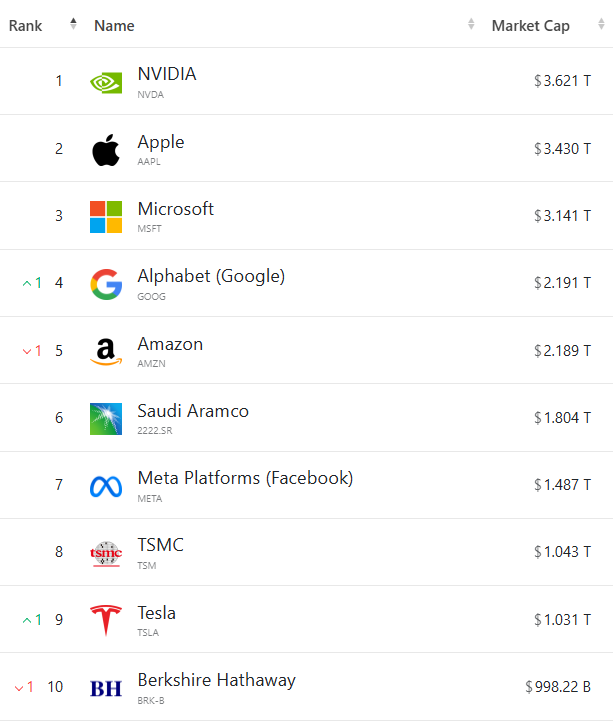 Maailma kõige väärtuslikumadettevõtted 09.11.2024 seisuga:
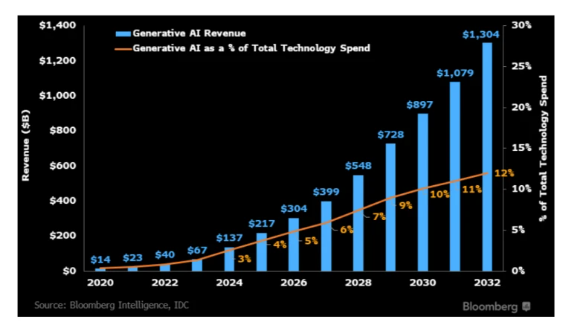 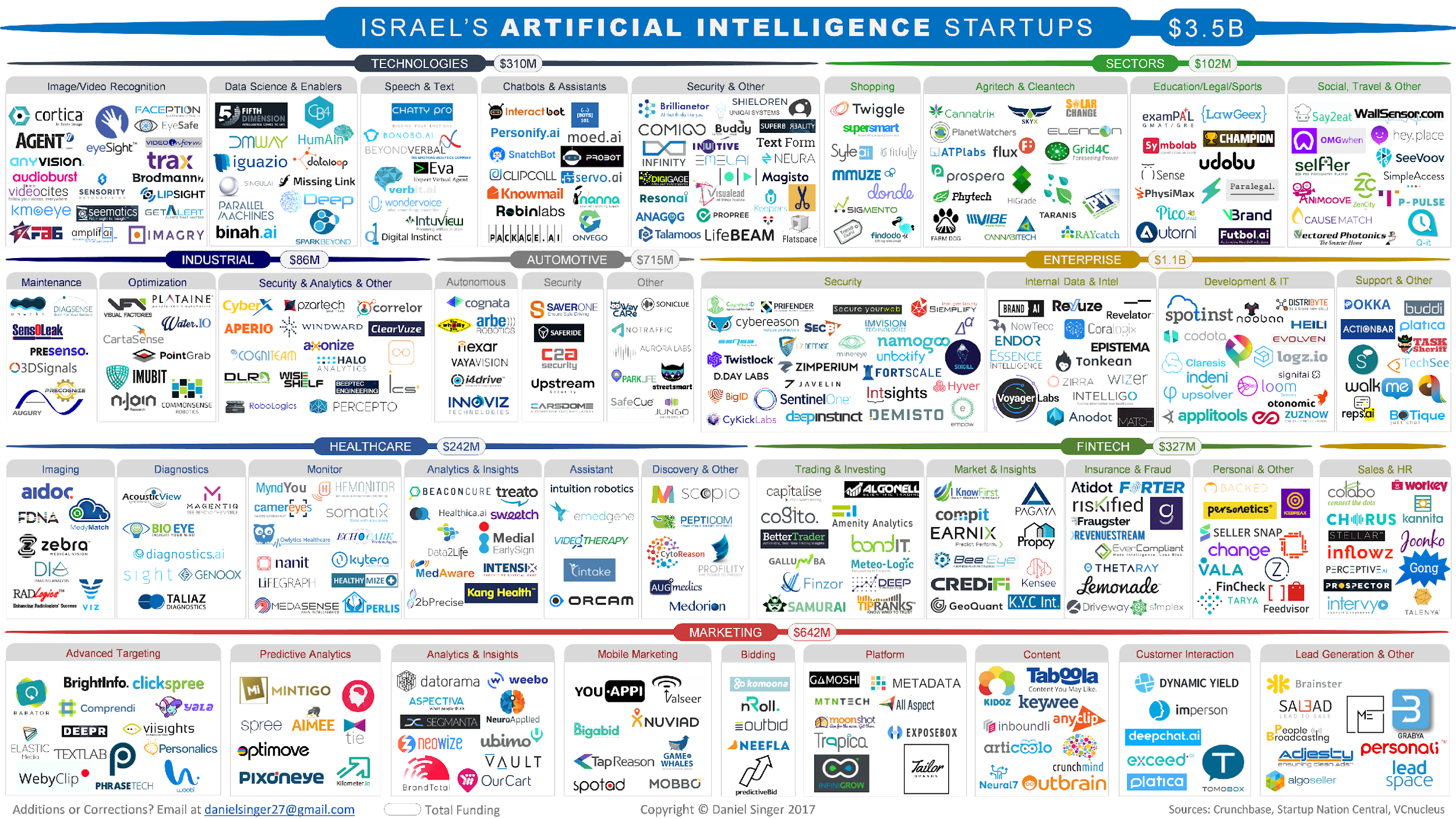 [Speaker Notes: AI on täiesti uus pärusmaa startupide jaoks. Nagu kunagi olid mobiiliäpid.]
Startup-ide võimalused AI-ajastul
€
KLIENDI ÄRIVAJADUS
KLIENDI ÄRIVAJADUS
Ärivajaduse olemasolu on äri eelduseks
KLIENDI ANDMED
KLIENDI ANDMED
Neid töötleb startupi ärirakendus
STARTUP-I ÄRIRAKENDUS
STARTUP-I ÄRIRAKENDUS
Kliendi ärivajadust lahendav rakendus
SUURED AI-MUDELID
SUURED AI MUDELID
Kolmandate tegijate poolt arendatud vabavaralised või tasulised mudelid
[Speaker Notes: Ei ole realistlik, et startup loob parema mudeli kui suured tegijad. Küll aga saab Kasutaja vaade on märksa olulisem kui algoritmi viimistlemine (Bolt/Uber näide)]
Andmepõhine turundus ja müük (soovitussüsteemid)
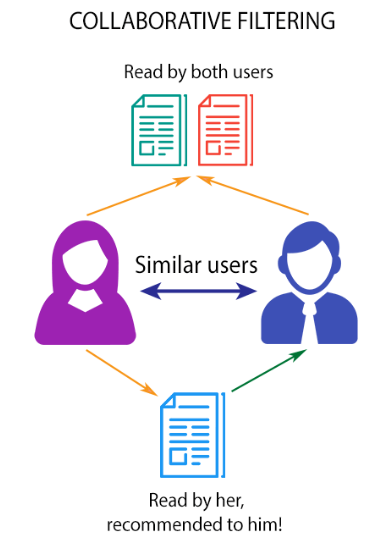 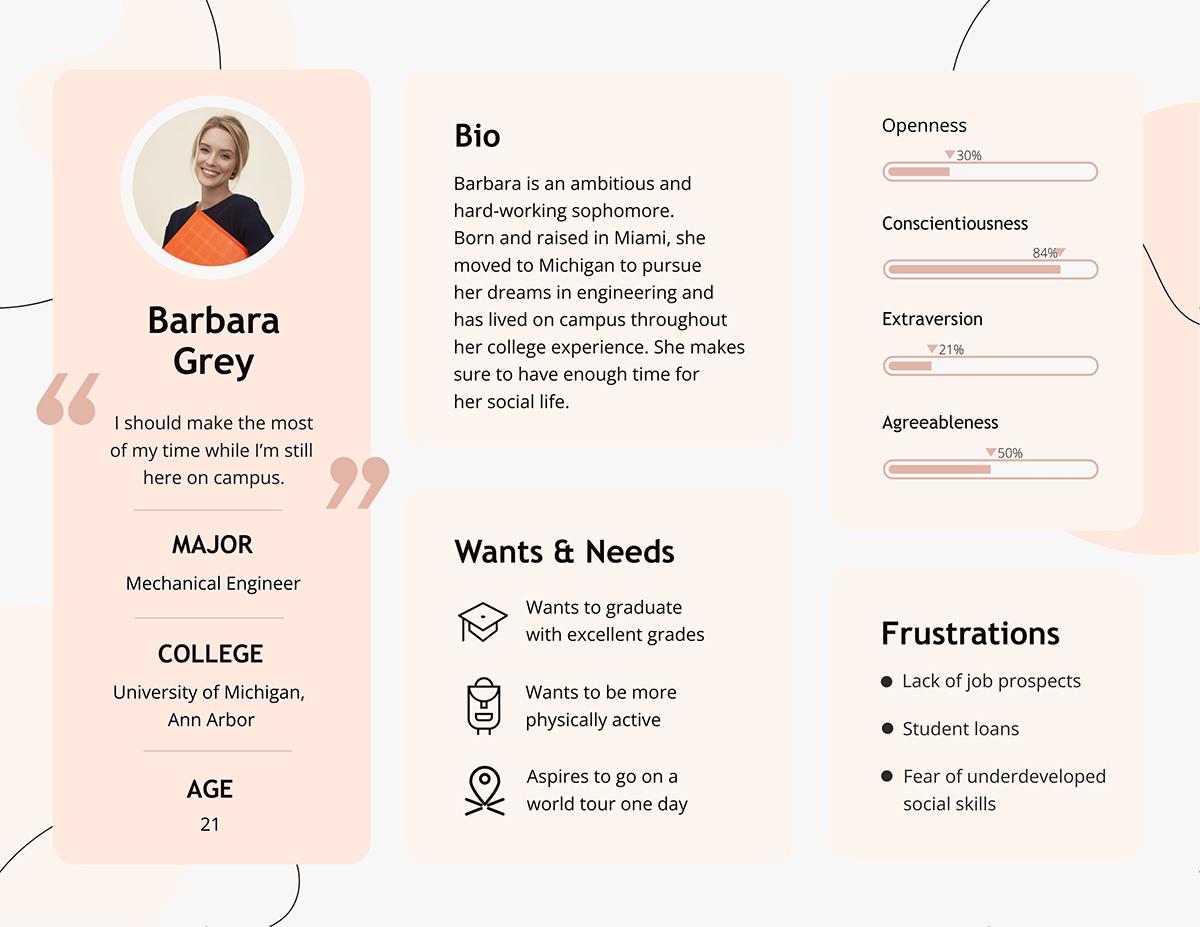 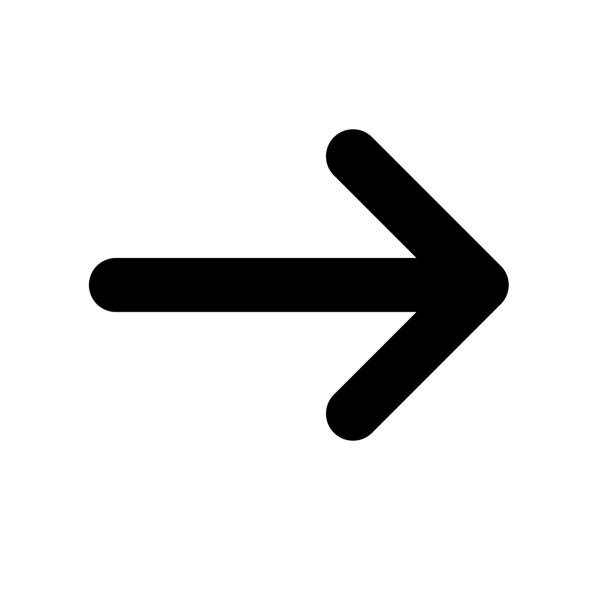 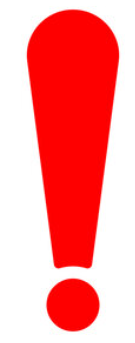 McKinsey andmetel genereerib soovitussüsteem üle 35% Amazoni käibest.
[Speaker Notes: * Stereotüüpide kasutame asemel kasutame andmeid ja loome mustreid.]
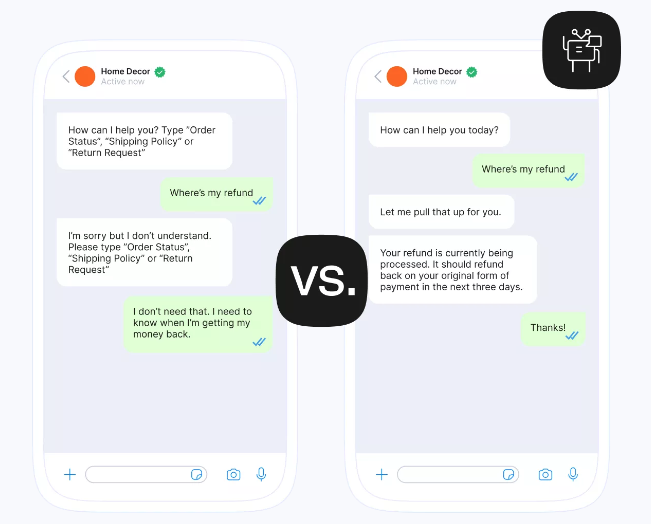 Vestlus-robotid:
[Speaker Notes: * Stereotüüpide kasutame asemel kasutame andmeid ja loome mustreid.]
Automatiseeritud klienditeenindus
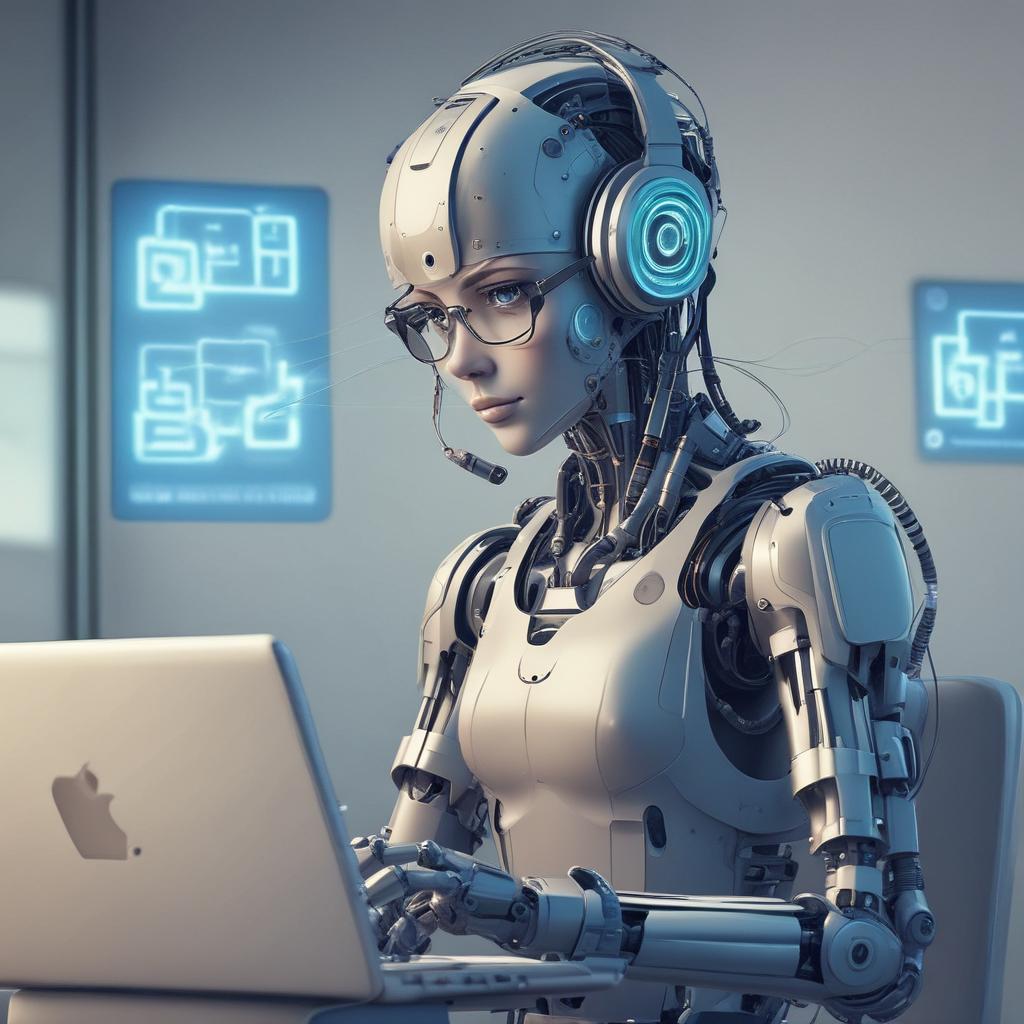 Servion Global Solutions ennustuse kohaselt on aastal 2025 95% klienditeenindusest automatiseeritud.
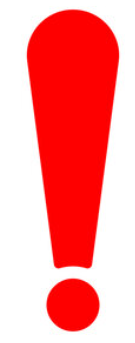 [Speaker Notes: Kellele siin meeldib personaalne klienditeenindus? Bolt vs kiisu.
Teenus – personaalne, jah. Teenuse tellimine – ei.]
Kas AI võtab ära mu töö?!
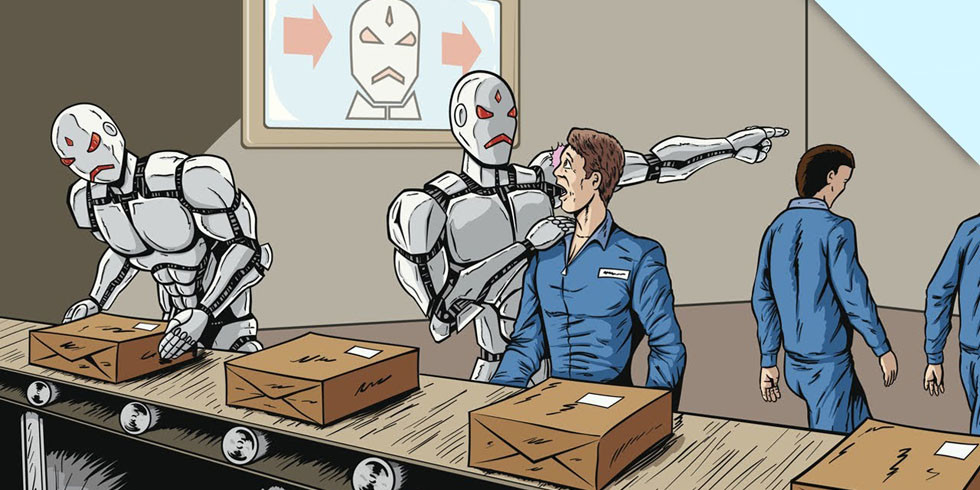 [Speaker Notes: For example, a real estate agent can upload text from previous listings, fine-tune a powerful model to generate similar text with just a click of a button, upload videos and photos of new listings, and simply ask the customized AI to generate a description of the property. 
Näidis põllutöömasinatest ja robottööriistadest.]
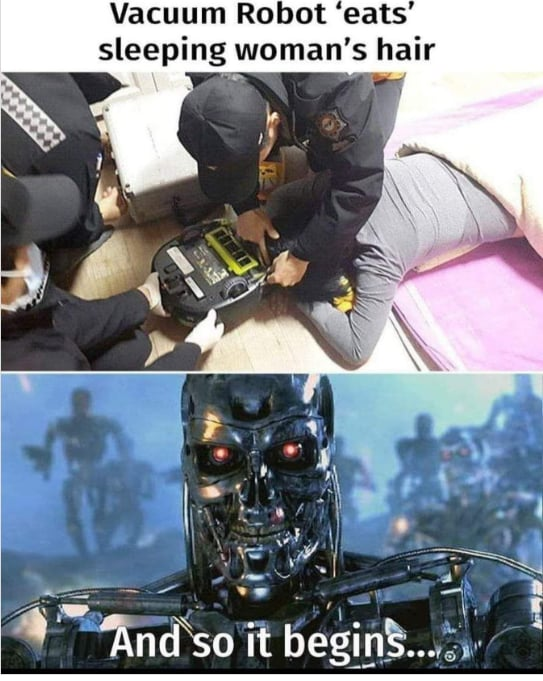 Kas AI vallutab maailma?
TEHISINTELLEKTITRENDID
Tehisintellekti trendid
Suurte keelemudelite kasutamine. Kõikjal.

AI funktsionaalsused erinevates toodetes

(Personaalsed) AI-assistendid tööprotsesside jaoks

Küberohud ja valeinformatsioon
[Speaker Notes: Kampaaniate elluviimine, info ekstraheerimine. Poliitika näide. Kliendi inputi kontrollimine jne.
RPA-d, robotid, Alexa-d jne
Hispaania keele õppimine, küsimuste genereerimine,
Identiteedi varastamine, valimiste mõjutamine jne]
AITÄH! lauri.antalainen@digiwise.ee